Figure 3. Dopaminergic facilitation of LTP induction in rat PFC layer V pyramidal neurons in vitro. First, ...
Cereb Cortex, Volume 13, Issue 11, November 2003, Pages 1251–1256, https://doi.org/10.1093/cercor/bhg092
The content of this slide may be subject to copyright: please see the slide notes for details.
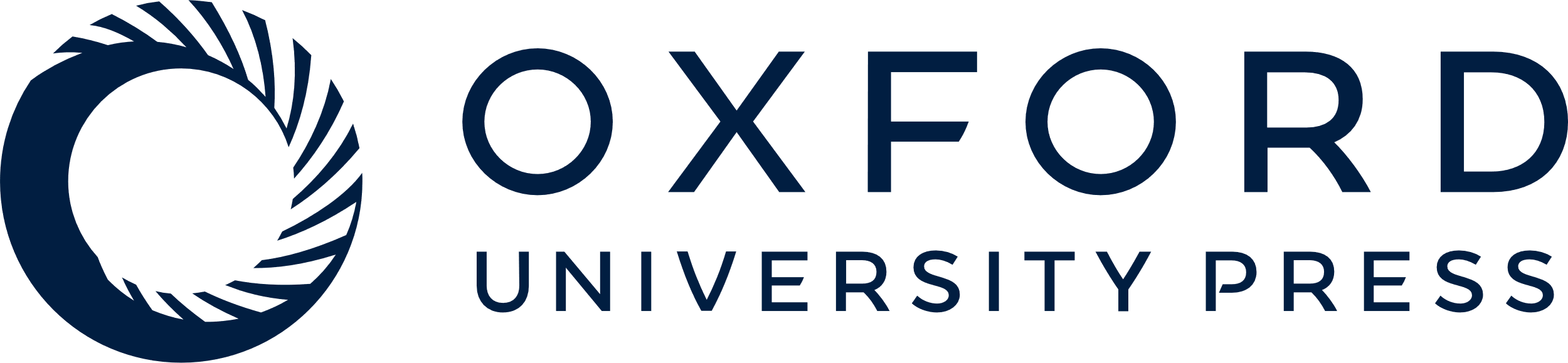 [Speaker Notes: Figure 3. Dopaminergic facilitation of LTP induction in rat PFC layer V pyramidal neurons in vitro. First, dopamine (100 µM) was bath-applied for 10–15 min. After the recovery from the transient inhibition of synaptic responses, dopamine was applied for the second time. This second application of dopamine was coupled to 50 Hz tetanic stimuli. Adapted from figure 1 of Blond et al. (2002) with permission.


Unless provided in the caption above, the following copyright applies to the content of this slide:]